ΟΔΗΓΟΣ ΣΧΕΔΙΑΣΜΟΥ ΜΙΑΣ ΕΚΣΤΡΑΤΕΙΑΣ ΜΕΤΡΗΣΕΩΝ
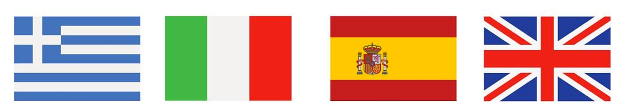 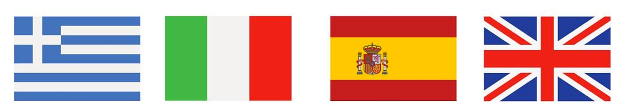 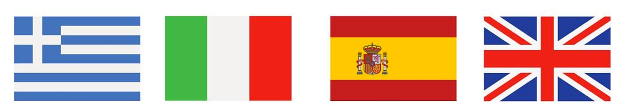 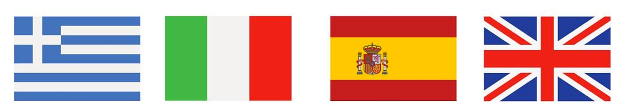 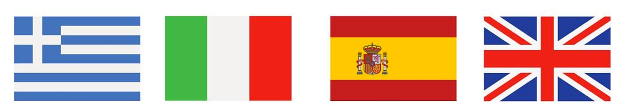 Οδηγός για:
Μελισσοκόμους
Βασίλισσες Μέλισσες
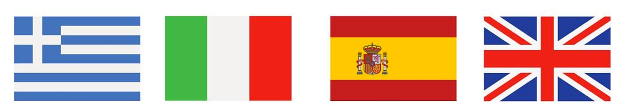 ΠΩΣ ΝΑ ΣΧΕΔΙΑΣΕΤΕ 
ΜΙΑ ΕΚΣΤΡΑΤΕΙΑ
Μόλις αποκτήσετε μια κυψέλη και εργάτριες μέλισσες πρόθυμες να ξεκινήσουν τις μετρήσεις, θα πρέπει να σχεδιάσετε μια καμπάνια/εκστρατεία μετρήσεων.

Μία εκστρατεία μετρήσεων είναι μια προκαθορισμένη χρο-νική περίοδος κατά την οποία πραγματοποιούνται οι μετρή-σεις της ατμοσφαιρικής ρύπανσης. Μια εκστρατεία 
μπορεί να ποικίλλει σε διάρκεια, από ένα απόγευμα 
έως έναν μήνα. 

Για μεγαλύτερης διάρκειας μετρήσεις, προτεί-
νουμε να χωρίσετε αυτή τη με-
γάλη περίοδο σε μικρότερες 
καμπάνιες, ώστε οι χρήστες 
να μπορούν να αποδεσμευ-
τούν αν το επιθυμούν. Οι 
μεγαλύτερες εκστρατεί-
ες μπορεί να οδηγήσουν 
τις μέλισσές σας να εγκατα-
λείψουν την προσπάθεια και
άρα την εκστρατεία σας.
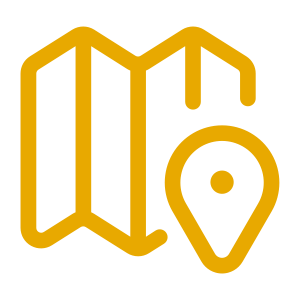 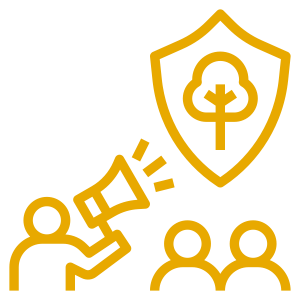 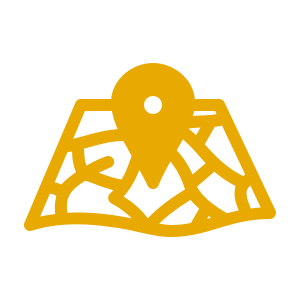 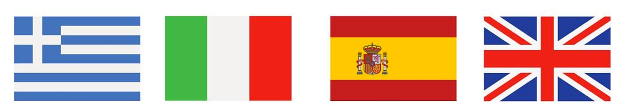 ΤΥΠΟΙ ΕΚΣΤΡΑΤΕΙΑΣ:
ΕΚΣΤΡΑΤΕΙΑ ΠΕΡΙΟΧΗΣ
Υπάρχουν διάφοροι πιθανοί τύποι εκστρατειών που υποστηρίζονται από το έργο SOCIO-BEE. 

Ο πρώτος τύπος ονομάζεται «Εκστρατεία Περιοχής». Για την εκστρατεία αυτή, ο σκοπός είναι να διερευνήσετε μια συγκεκριμένη περιοχή στη πόλη σας και να ερευνήσετε την ποιότητα του αέρα στη γειτονιά που έχετε επιλέξει.

Στη διαδικτυακή πλατφόρμα του έργου SOCIO-BEE (academe.iti.gr/login), μπορείτε να ορίσετε τα όρια αυτής 
της περιοχής με σκοπό την εκτέλεση των μετρήσεων 
της κυψέλης.

Είναι σημαντικό η περιοχή αυτή 
να μην είναι πολύ μεγάλη. Σε γε-
νικές γραμμές, είναι καλύτερο 
για τα αποτελέσματα της εκ-
στρατείας σας να έχετε πολ-
λές μετρήσεις σε μια μικρό-
τερη περιοχή παρά λίγες με-
τρήσεις σε μια μεγαλύτερη πε-
ριοχή. 

Μια μεγάλη περιοχή μπορεί επίσης 
να είναι εκφοβιστική ή να ζητάει πολλά από τις 
μέλισσές σας για να εκτελέσετε 
επαρκή αριθμό μετρήσεων. Εξαρ-
τάται επίσης από τον αριθμό 
των μελισσών στην κυψέλη 
σας, οπότε είναι δύσκολο να 
δοθούν συμβουλές σχετικά 
με το μέγεθος της περιοχής.
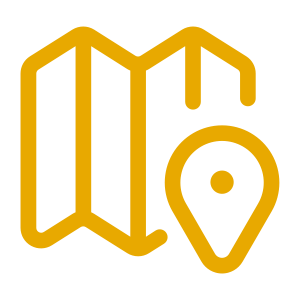 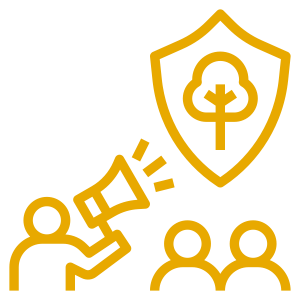 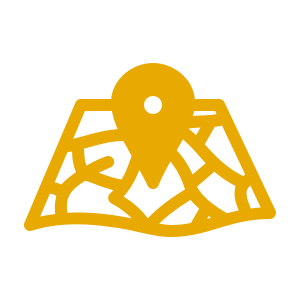 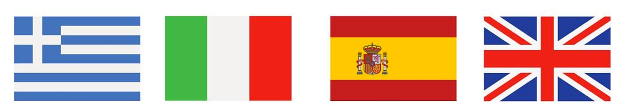 ΤΥΠΟΙ ΕΚΣΤΡΑΤΕΙΑΣ:
ΕΚΣΤΡΑΤΕΙΑ ΣΕ ΠΗΓΗ ΜΟΛΥΝΣΗΣ
Ο δεύτερος τύπος εκστρατείας ονομάζεται «Εκστρατεία σε Πηγή Μόλυνσης». Για την εκστρατεία αυτή, ο σκοπός είναι να διερευνή-σετε μια συγκεκριμένη πηγή ρύπανσης στη γειτονιά σας σε μια καθορισμένη περιοχή και να ερευνήσετε τον αντίκτυπο αυτής της πηγής στην ποιότητα του αέρα στην περιοχή της εκστρατείας σας.

Οι πηγές ρύπανσης μπορεί να είναι ποικίλης φύσης:
Μία πηγή μπορεί να είναι ένας δρόμος με έντονη κυκλοφορία από 
	τον οποίο διέρχονται οχήματα με κινητήρες εσωτερικής καύσης, οι 	   εξατμίσεις των οποίων ρυπαίνουν τον αέρα.
Μία πηγή μπορεί να είναι ένα σημείο έντονης κυκλοφορια-
   κής συμφόρησης με πολλά οχήματα να βρίσκονται συχνά και-    	νητοποιημένα, όπως μια διασταύρωση με φανάρια. 
Μία πηγή μπορεί να είναι μια προσω-
ρινή πηγή ρύπανσης όπως ένα εργοτάξιο,  	ένα φεστιβάλ, ένας ποδοσφαιρικός α-	  	   γώνας στο τοπικό στάδιο ή άλλα πα-	    	     ρόμοια γεγονότα.
Mία πηγή μπορεί να είναι μια 
συνεχής πηγή εκπομπής ρύπων
όπως ένα εργοστάσιο ή μια μονάδα 
παραγωγής.
Μια πηγή μπορεί να είναι οικιακής 
προέλευσης (σπίτια με καμινάδα) που  παράγουν αέριους ρύπους από τζάκια/ξύλα, πετρέλαιο, βενζίνη ή άνθρακα.
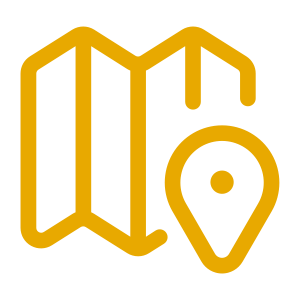 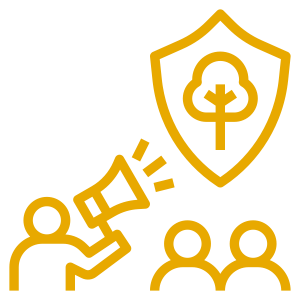 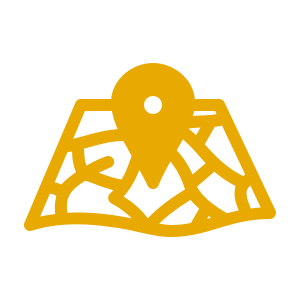 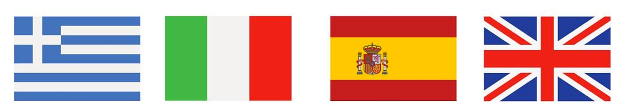 ΤΥΠΟΙ ΕΚΣΤΡΑΤΕΙΑΣ:
ΕΚΣΤΡΑΤΕΙΑ ΣΕ ΠΗΓΗ ΟΞΥΓΟΝΟΥ
Ο τρίτος τύπος εκστρατείας ονομάζεται «Εκστρατεία σε Πηγή Οξυγόνου». Για την εκστρατεία αυτή ο σκοπός είναι να διερευνήσετε μια συγκεκριμένη πηγή «καθαρού αέρα» στη γειτονιά σας σε μια καθορισμένη περιοχή και να ερευνήσετε τον αντίκτυπο της ρύπανσης στην ποιότητα του αέρα στην πηγή αυτή, στην περιοχή της εκστρατείας σας.

Μια πηγή οξυγόνου μπορεί να είναι ένα πάρκο μικρό
ή μεγάλο. Μπορεί να είναι ένα κοντινό δάσος, ένα 
λιβάδι ή μια παιδική χαρά. 

Ο σκοπός μιας τέτοιας εκστρα-
τείας μπορεί να είναι η διερεύ-
νηση του τρόπου με τον οποί-
ο επηρεάζεται η ποιότητα 
του αέρα σε αυτά τα ση-
μεία από τις κοντινές ε-
πιρροές όσον αφορά τη ρύ-
πανση.
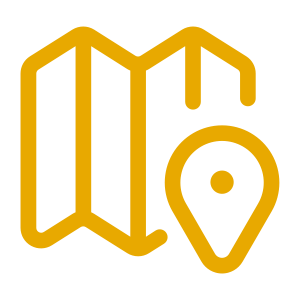 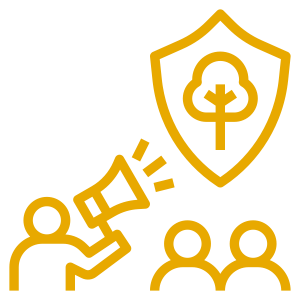 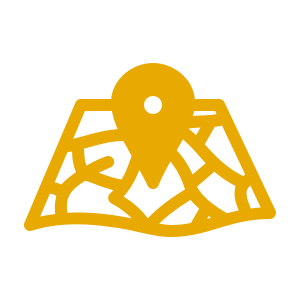 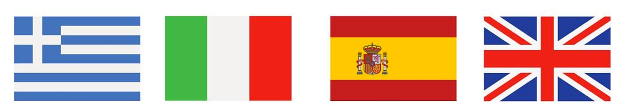 ΤΥΠΟΙ ΕΚΣΤΡΑΤΕΙΑΣ:
ΕΚΣΤΡΑΤΕΙΑ ΦΡΑΓΜΑΤΟΣ
Ο τέταρτος τύπος εκστρατείας ονομάζεται «Εκστρατεία φράγματος». Για την εκστρατεία αυτή, ο σκοπός είναι να διερευνηθεί η επίδραση των -συχνά πράσινων- φραγμάτων στην εξάπλωση της ατμοσφαιρικής ρύπανσης από άλλες περιοχές. 

Τα εμπόδια μπορεί να είναι σειρές δέντρων ή θάμνων ή μια πράσινη ζώνη από γρασίδι, πάρκο ή άλλο εμπόδιο.

         Ο σκοπός μίας τέτοιας εκστρατείας μπορεί να είναι να 		διερευνήσει πώς η ποιότητα του αέρα στην περιοχή 				         σας επηρεάζεται (ή όχι) από την 					παρουσία μιας τέτοιας περιοχής - 					   φράγματος για παράδειγμα συγκρί-					     νοντας τα δεδομένα της ατμο-					        σφαιρικής ρύπανσης και στις 						δύο πλευρές του φράγματος 					       για να δούμε αν υπάρχει επίδρα-					    ση στην προστασία από το εμπό-					  διο.
				
				Ανάλογα με τα χαρακτηριστικά της 				          περιοχή σας και τα ενδιαφέροντα 					των εθελοντών, επιλέξτε τον τύπο 					  έρευνας που θέλετε να διεξάγετε 					    με την κυψέλη σας.
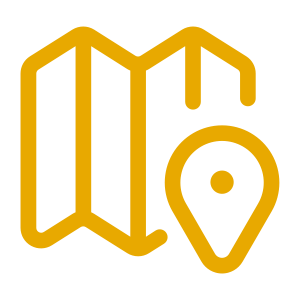 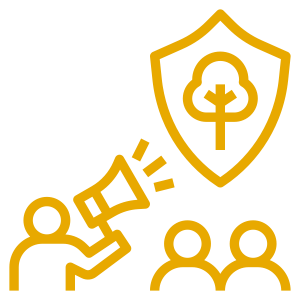 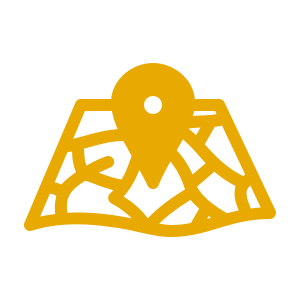 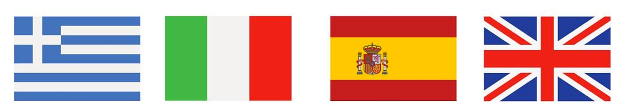 ΠΑΡΑΜΕΤΡΟΙ ΕΚΣΤΡΑΤΕΙΑΣ
ΠΟΥ ΠΡΕΠΕΙ ΝΑ ΛΗΦΘΟΥΝ ΥΠΟΨΗ
Κατά το σχεδιασμό μιας εκστρατείας πρέπει να οριστούν διάφορες παράμετροι για να καθοριστεί το πεδίο εφαρμογής των μετρήσεων. Ως κυψέλη θα διατυπώσετε μία ή περισσότερες υποθέσεις (προβλέ-ψεις) που θα πρέπει να ελεγχθούν με την εκτέλεση των μετρήσεων. (Περισσότερα πληροφορίες σχετικά με αυτό θα βρείτε στον Οδηγό Κύκλος Ερευνητικών Εργασιών).

Κάποιες μεταβλητές που εσείς με την Κυψέλη σας μπορείτε 
να ορίσετε εκ των προτέρων και οι οποίες θα επηρεάσουν 
τις μετρήσεις της εκστρατείας σας είναι:

Συχνότητα των μετρήσεων
Πόσο συχνά θα πραγματοποιούνται 
οι μετρήσεις; Κάθε μέρα; Μία φο-
ρά την εβδομάδα; 

Ώρα της ημέρας της μέτρησης
Η ώρα της ημέρας μπορεί 
να επηρεάσει σημαντικά τα
αποτελέσματα. Όπως για πα-
ράδειγμα, μπροστά από ένα σχο-
λείο,  όπου το πρωί που οι γονείς 
φέρνουν τα παιδιά τους στο σχο-
λείο με το αυτοκίνητο μπορεί να 
επηρεάζουν σε μεγάλο βαθμό τα από-
τελέσματα σε σχέση με δύο ώρες 
αργότερα, όπου δεν διέρχονται 
τόσα αυτοκίνητα από την περιο-
χή.
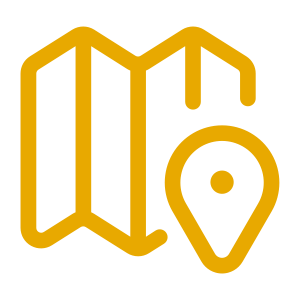 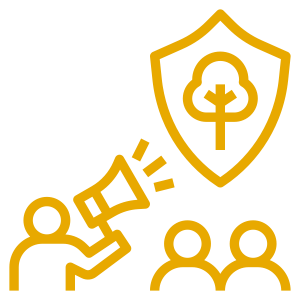 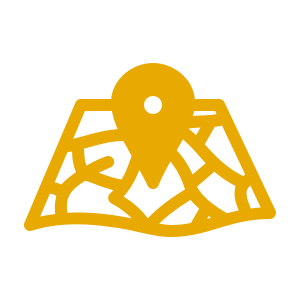 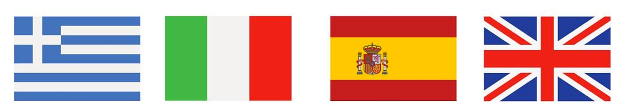 ΠΑΡΑΜΕΤΡΟΙ ΕΚΣΤΡΑΤΕΙΑΣ
ΠΟΥ ΠΡΕΠΕΙ ΝΑ 
ΛΗΦΘΟΥΝ ΥΠΟΨΗ
Εποχικές/καιρικές επιδράσεις στις μετρήσεις. 
Θερμοκρασία, υγρασία, συνθήκες ανέμου, καλοκαίρι ή χειμώνας, όλες αυτές οι μεταβλητές επηρεάζουν τις μετρήσεις της ποιότητας του αέρα. 

Σημείωση: Ο φορητός αισθητήρας ατμοσφαιρικής ρύπανσης δεν είναι φίλος με την έντονη βροχή. Προσπαθήστε να αποφύγετε τη λήψη μετρήσεων εάν νερό ή υγρασία μπορεί να εισέλθει στις οπές    	του αισθητήρα σας. Για περισσότερες πληροφορίες ανατρέξτε 	   	   στον Οδηγό Λήψης Μετρήσεων στις Εκστρατείες.

	Όσο πιο συνεπείς και πληρέστερες είναι οι μετρήσεις της 				          Κυψέλης σας, τόσο καλύτερα και πιο αξιό-					πιστα  θα είναι τα επιστημονικά σας 					   αποτελέσματα. Δεν μπορούμε να ανα-					      γκάσουμε τους εθελοντές εργάτριες 					         μέλισσες να ακολουθούν αυστηρές 						εντολές, ωστόσο είναι πολύ σημα-					          ντικό να τους πληροφορήσουμε για 					       την αξία των διαδικασιών που πρέπει 				    να ακολουθήσουν για τη λήψη αξιόπι-					 στων μετρήσεων.
				
				Στην επιστήμη, η συνέπεια και η ακρίβεια 				είναι ο βασικότερος παράγοντας.
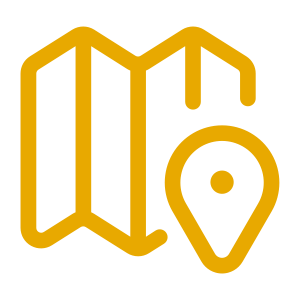 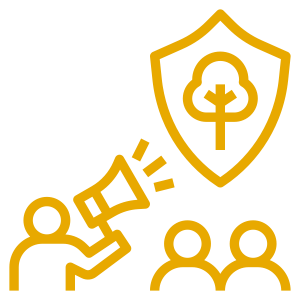 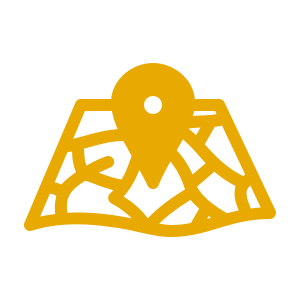 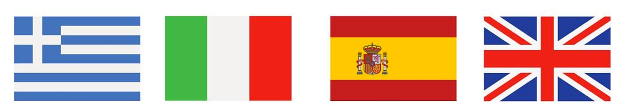 ΠΑΡΑΔΕΙΓΜΑΤΑ
Μία εκστρατεία στόχο έχει να μετρήσει τον αντίκτυπο του κυ-κλοφοριακού προβλήματος. Η συγκεκριμένη πηγή, ένας πολυσύ-χναστος κόμβος, είναι ευαίσθητος στην ώρα αιχμής. Η κυψέλη θα πρέπει να λάβει μετρήσεις πριν, κατά τη διάρκεια και μετά τις ώρες αιχμής.

Μια εκστρατεία στοχεύει να διερευνήσει την ποιότητα 
αέρα πλησίον ενός σχολείου. Αυτό υποδηλώνει ότι θα 
πρέπει να ληφθούν μετρήσεις πριν και μετά τις ώρες λειτουργίας του σχολείου, και συγκεκριμένα κατά 
τις ώρες παράδοσης και παραλαβής των μαθητών. 

Μια εκστρατεία θα εστιάσει σε
μία περιοχή με μεγάλες μετα-
βολές στην θερμοκρασία και 
στους ανέμους. Έτσι, κατά 
τη διάρκεια ενός ζεστού 
καλοκαιριού χωρίς πολύ 
αέρα θα προκύψουν διαφο-
ρετικά αποτελέσματα σε σχέ-
ση με το χειμώνα υπό πιο θυ-
ελλώδεις συνθήκες (νέφος ένα-
ντι μηδενικού κινδύνου νέφους). 

Μια εκστρατεία «περιοχής» που 
θα μελετηθούν οι ζώνες πρασί-
νου που διαχωρίζουν τους 
δρόμους από την κυκλοφο-
ρία των πεζών. Σε αυτή 
την περίπτωση θα ληφθούν 
μετρήσεις και στις δύο πλευ-
ρές του πρασίνου υπό συγκρί-
σιμες συνθήκες.
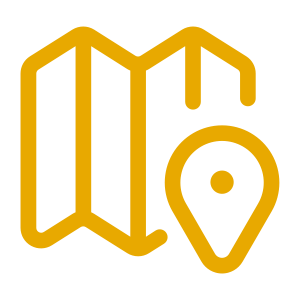 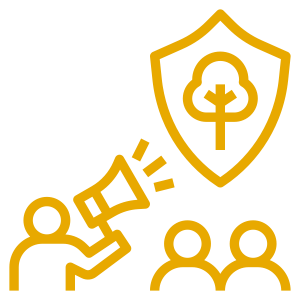 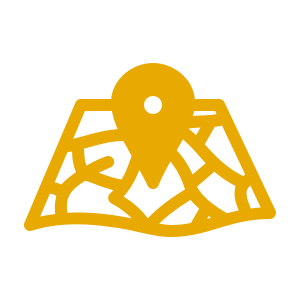 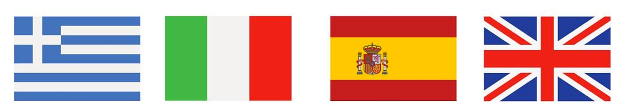 ΕΞΤΡΑ ΠΛΗΡΟΦΟΡΙΕΣ ΕΙΔΙΚΩΝ:
Ορισμένοι περιβαλλοντικοί παράγοντες που θα επηρεάσουν τα αποτελέσματα των μετρήσεών σας και θα πρέπει να τους λάβετε υπόψη σας εσείς και η Κυψέλη σας, είναι οι εξής:

Η ηλιοφάνεια μπορεί να προκαλέσει χημικές αντιδράσεις σε ορισμένους ρύπους, με αποτέλεσμα την ανάπτυξη αιθαλομίχλης.

Οι υψηλότερες θερμοκρασίες του αέρα μπορούν 
	 να επιταχύνουν τις χημικές αντιδράσεις στον 
		αέρα.

Η βροχή συνήθως οδηγεί 
σε λιγότερη ρύπανση,
καθώς καθαρίσει την 
ατμόσφαιρα από τα 
σωματίδια και μπορεί 
επίσης να ξεπλύνει ρύ-
πους που είναι διαλυτοί.

Η ταχύτητα του ανέμου, οι 
αναταράξεις του αέρα και το 
βάθος ανάμιξης επηρεάζουν 
τον τρόπο με τον οποίο οι 
ρύποι διασκορπίζονται ή 
εξαπλώνονται από μια 
περιοχή.


Καλή τύχη στο σχεδιασμό 
της καμπάνιας σας!
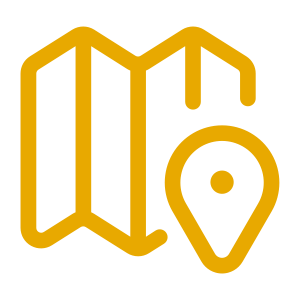 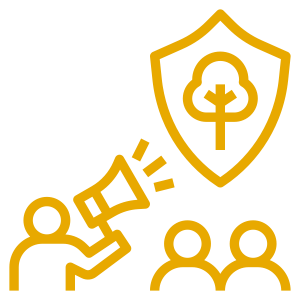 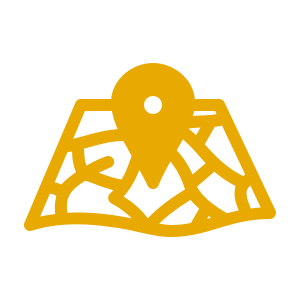